Мобильные технологии 1С для корпоративных клиентов
Петр Грибанов	grip@1c.ru
Мобильные технологии 1С для корпоративных клиентов
ВСЕХ
Петр Грибанов	grip@1c.ru
О компании
Фирма «1С» (произносится Один эс) — российская компания, специализирующаяся на дистрибьюции, поддержке и разработке компьютерных программ и баз данных делового и домашнего назначения.
Википедия
3
О компании
Фирма «1С» (произносится Один эс) — российская компания, специализирующаяся на дистрибьюции, поддержке и разработке компьютерных программ и баз данных делового и домашнего назначения.
Википедия
4
О компании
Фирма «1С» производит: 
средства разработки бизнес-приложений и 
бизнес-приложения, созданные с помощью этих средств
5
Продукты 1С
1С:Бухгалтерия
КОРП
1С:Упрощенка
1С:Предприниматель
1С:Управление Небольшой Фирмой
Управление торговлей
1С:Зарплата и управление персоналом
…
1С:ERP Управление предприятием 2.0
6
Платформенно-ориентированный подход
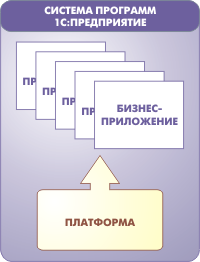 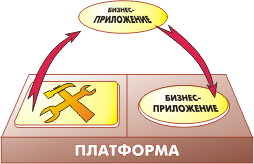 7
Модель разработки прикладного решения 1С
Понятия, в которых оперирует разработчик.
«Кирпичи», из которых он строит бизнес-приложение.
Программный класс
Таблица базы данных
Сервер
Программная библиотека
Справочник
Документ
План счетов
Регистр бухгалтерии
Платформа 1С:Предприятие
8
1C = Платформа + Конфигурации
Платформа 1С:Предприятие
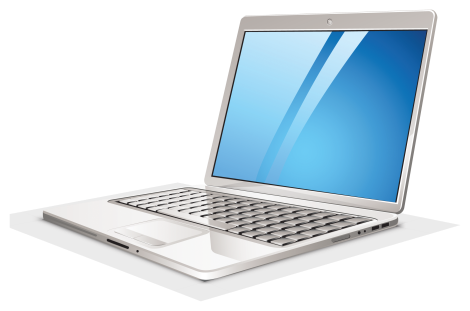 Клиент
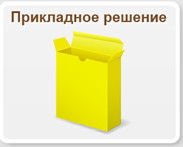 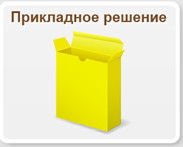 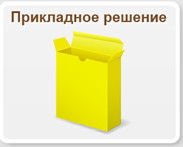 Управление торговлей
Бухгалтерия
ERP
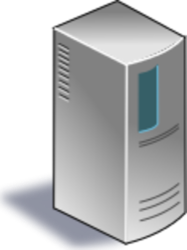 Сервер приложений
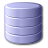 База данных
9
Архитектура 1C:Предприятия
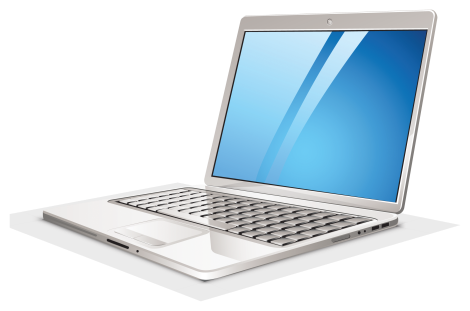 Клиент
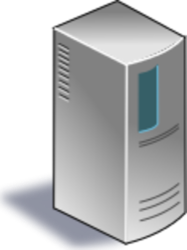 Сервер приложений
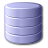 База данных
10
Архитектура 1C:Предприятия
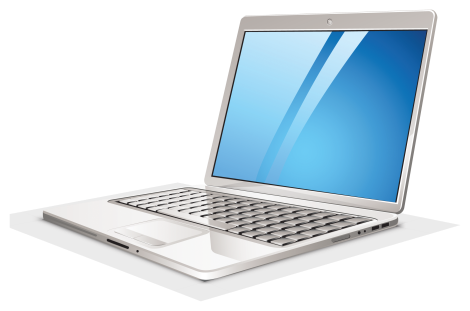 Клиент
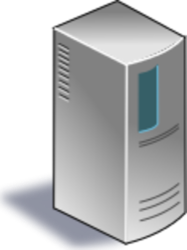 Сервер приложений
MS SQL ServerOracleIBM DB2PostgreSQL
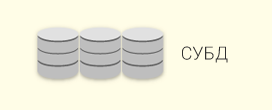 11
Архитектура 1C:Предприятия
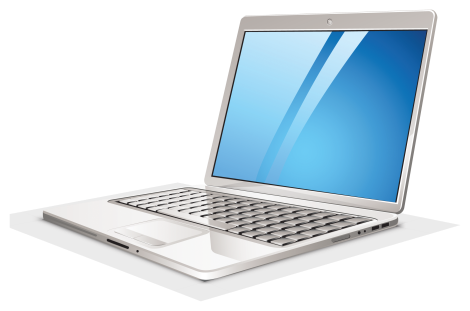 Клиент
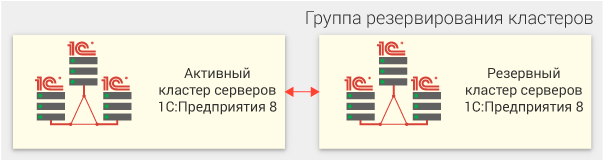 WindowsLinux
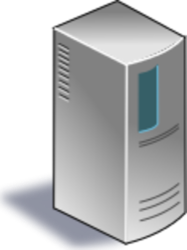 MS SQL ServerOracleIBM DB2PostgreSQL
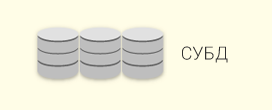 12
Архитектура 1C:Предприятия
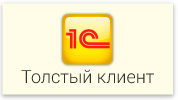 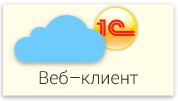 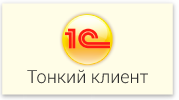 WindowsLinux
WindowsLinux
Internet ExplorerChromeFirefoxSafari
AndroidiOSWindows Phone
~
Microsoft IISApache
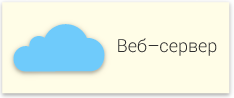 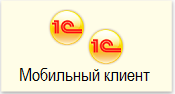 ~
~
Работа под управлением различных ОС
Работа с лидирующими промышленными СУБД
При внедрении может использоваться гетерогенная инфраструктура
Различные ОС на разных серверах
Различные ОС на разных клиентах
Различные СУБД для разных узлов распределенной системы
~
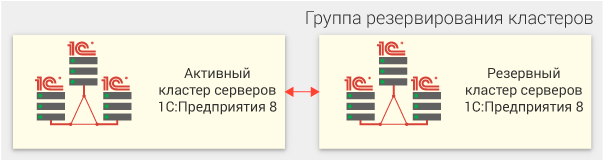 WindowsLinux
MS SQL ServerOracleIBM DB2PostgreSQL
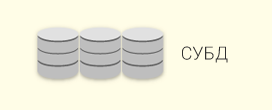 13
Архитектура 1C:Предприятия
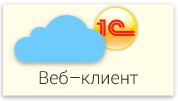 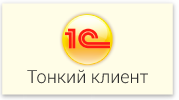 WindowsLinux
Internet ExplorerChromeFirefoxSafari
AndroidiOSWindows Phone
~
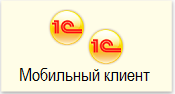 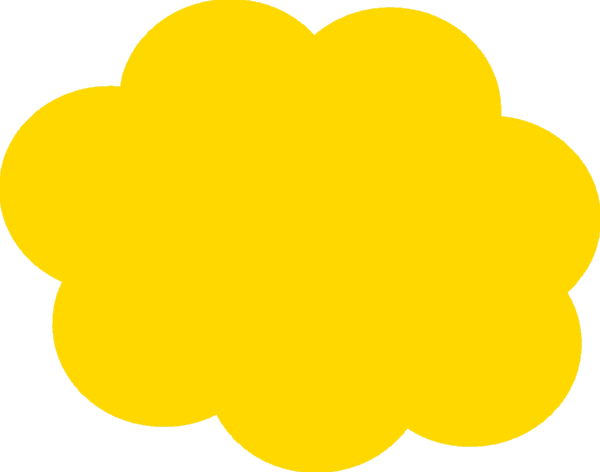 ~
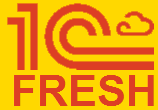 14
Архитектура 1C:Предприятия
Мобильное приложение 1С
Создается в среде разработки 1С (Конфигураторе) 
OS:
iOS (iPad, iPhone) 
Android 
Windows Phone, Windows 8.1 / 10
Доступен мобильный функционал
Видео, фото
GPS, карты
Звонки, SMS
Почтовый клиент
…
Автономное приложение, но:
Web-сервисы
HTTP-сервисы
…
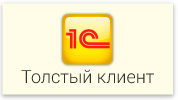 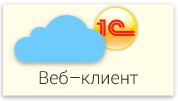 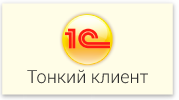 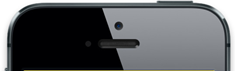 ~
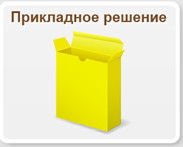 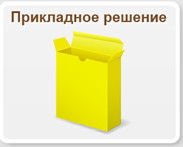 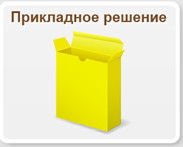 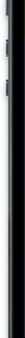 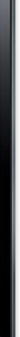 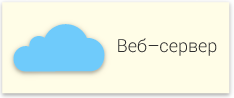 УправлениеНебольшойФирмой
Мобильная платформа 1С--------------------UI клиент

Сервер приложений

База данных
~
Мобильный Документооборот
~
ERP Монитор
~
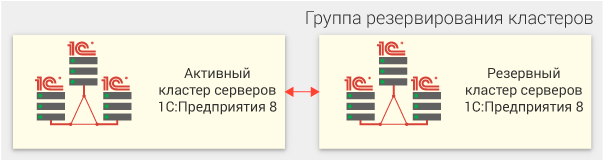 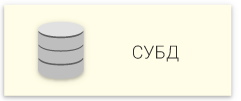 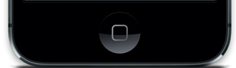 15
Архитектура 1C:Предприятия
Мобильное приложение 1С
Создается в среде разработки 1С (Конфигураторе) 
OS:
iOS (iPad, iPhone) 
Android 
Windows Phone, Windows 8.1 / 10
Доступен мобильный функционал
Видео, фото
GPS, карты
Звонки, SMS
Почтовый клиент
…
Автономное приложение, но:
Web-сервисы
HTTP-сервисы
…
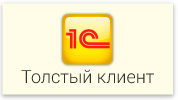 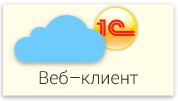 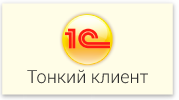 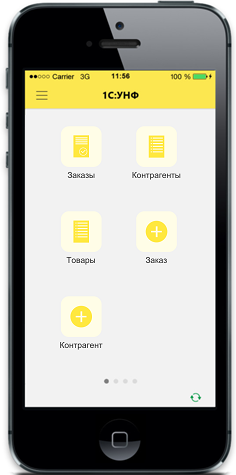 ~
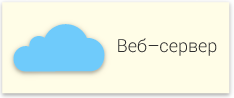 ~
~
~
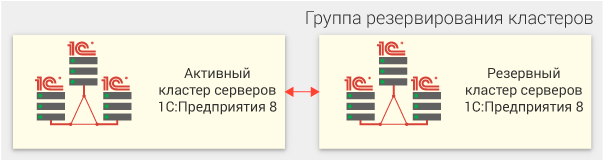 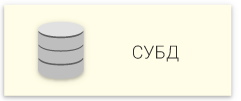 16
Архитектура 1C:Предприятия
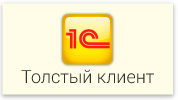 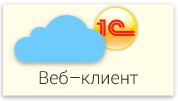 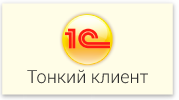 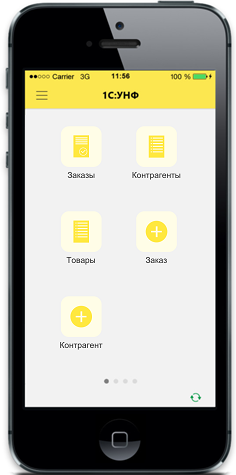 ~
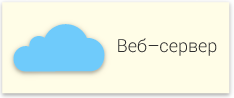 ~
~
~
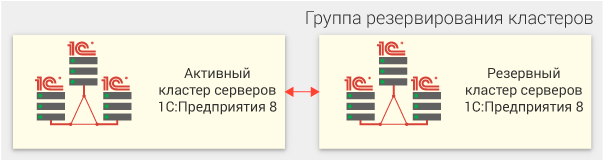 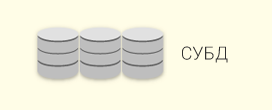 17
Архитектура 1C:Предприятия
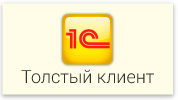 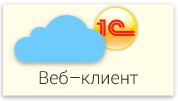 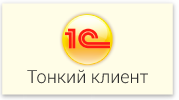 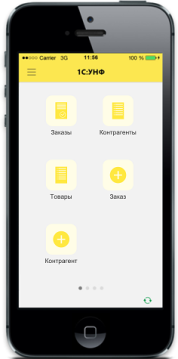 ~
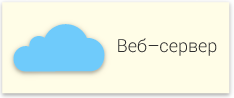 ~
~
~
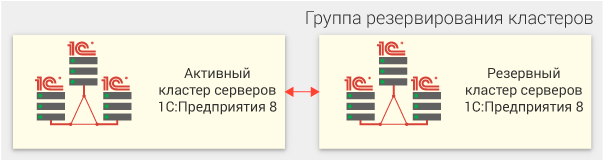 Быстрая разработка
Автономное приложение, но:
Web-сервисы
HTTP-сервисы
…
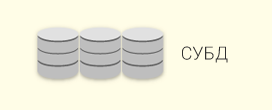 18
Архитектура 1C:Предприятия
Приложение
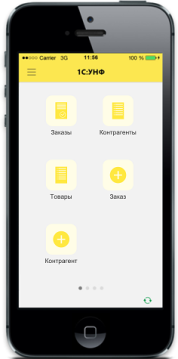 Быстрая разработка
Автономное приложение, но:
Web-сервисы
HTTP-сервисы
…
19
Мобильная платформа 1С
Приложение
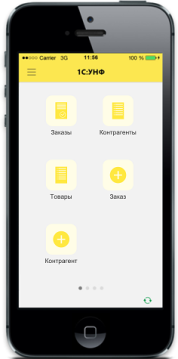 20
Мобильная платформа 1С
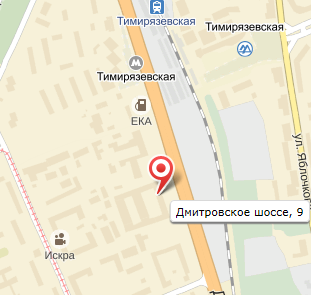 Справочники
Приложение
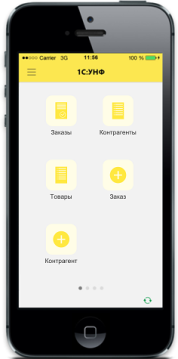 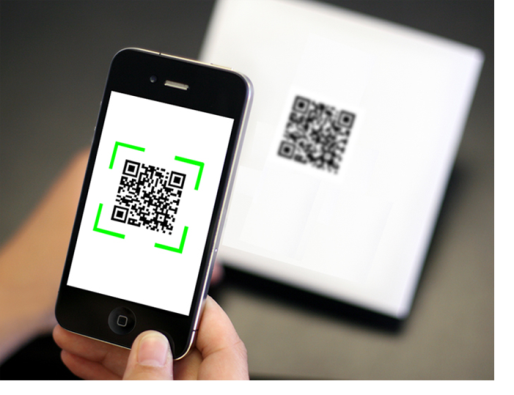 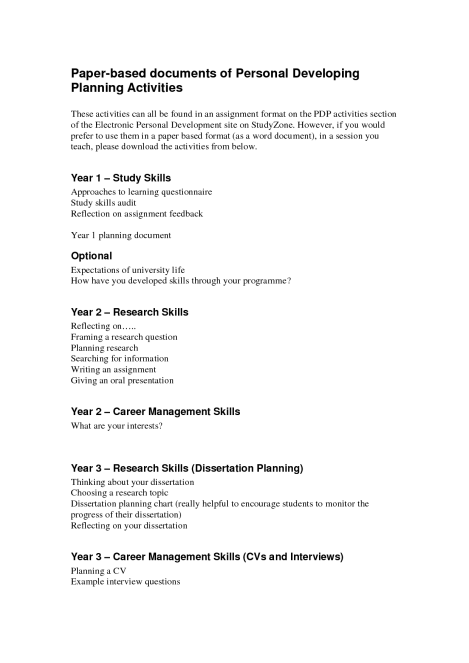 21
Мобильная платформа 1С
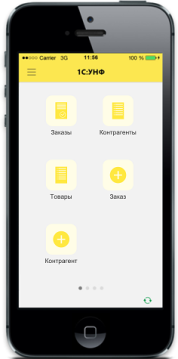 Приложение
22
Мобильная платформа 1С
Новая информация
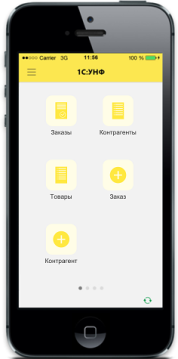 Приложение
23
Мобильная платформа 1С
Новая информация
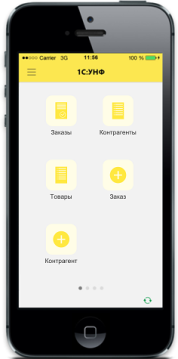 Приложение
24
Разработка на мобильной платформе 1С
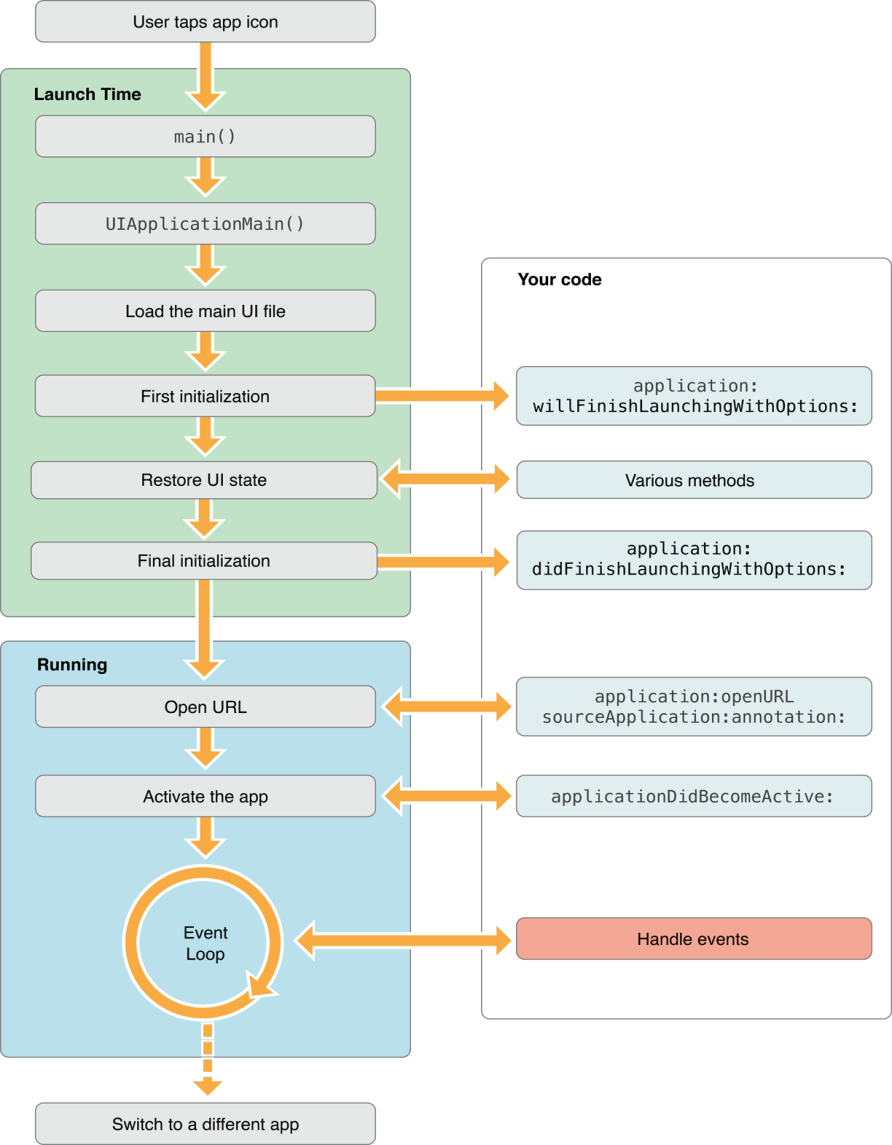 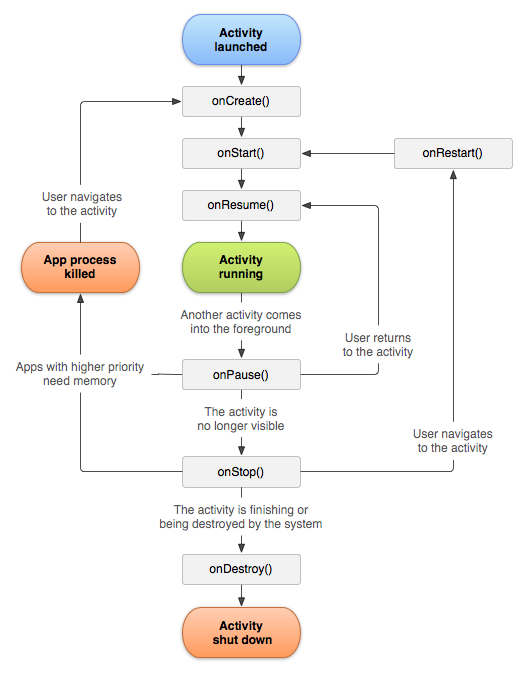 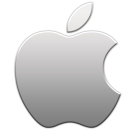 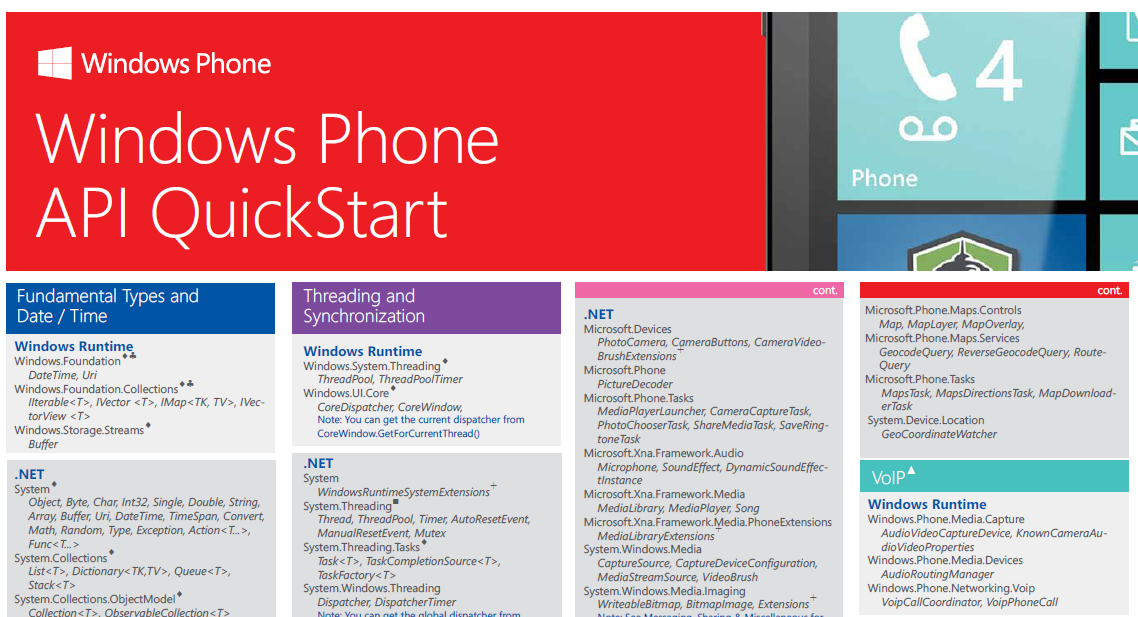 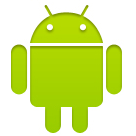 25
Разработка на мобильной платформе 1С
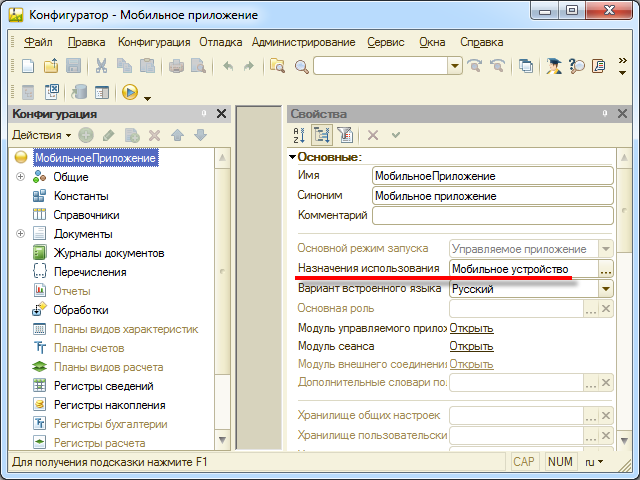 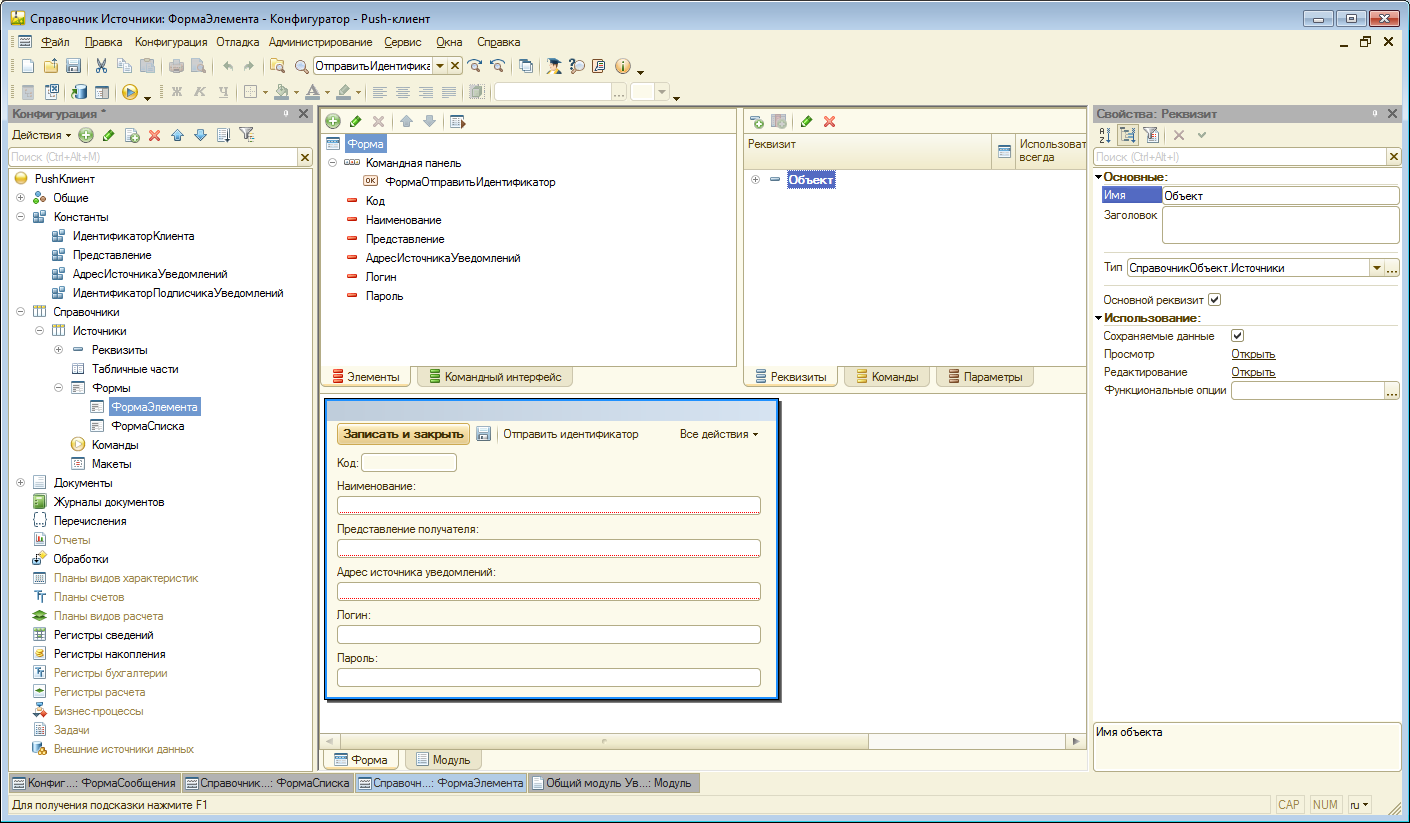 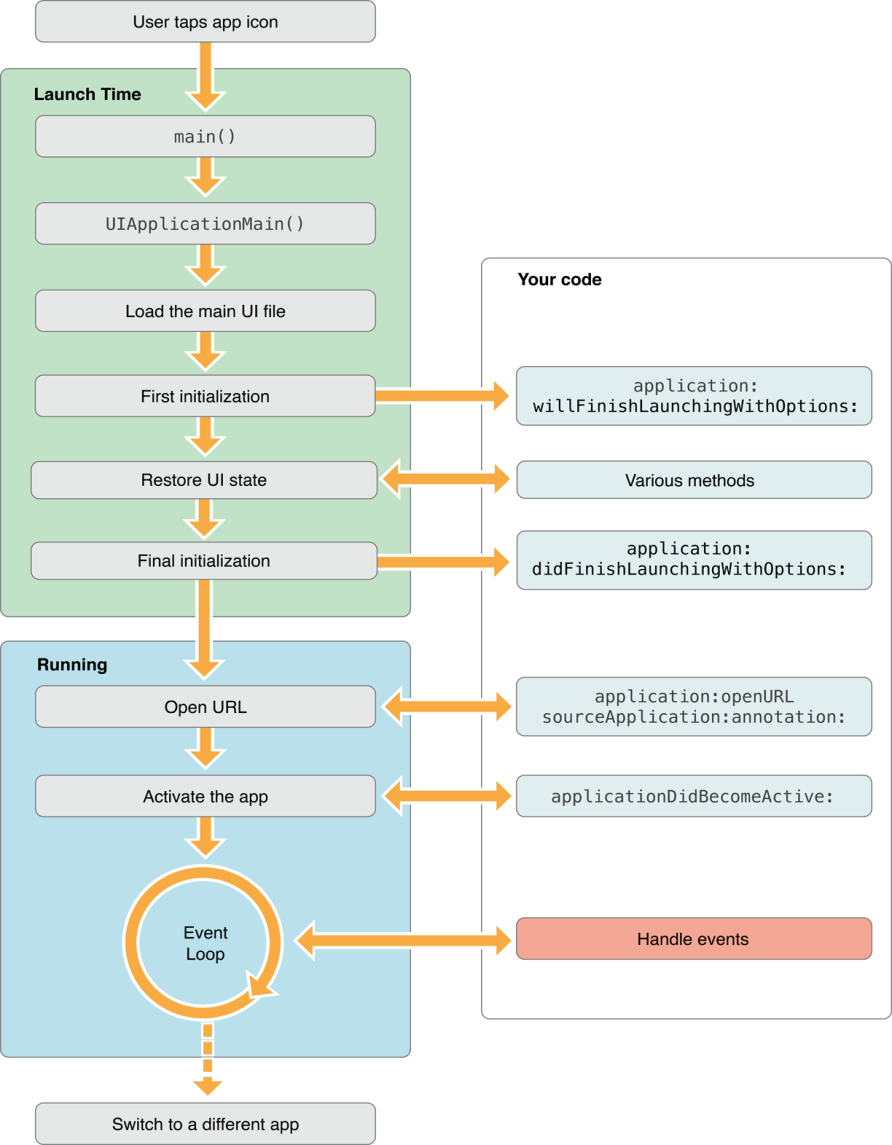 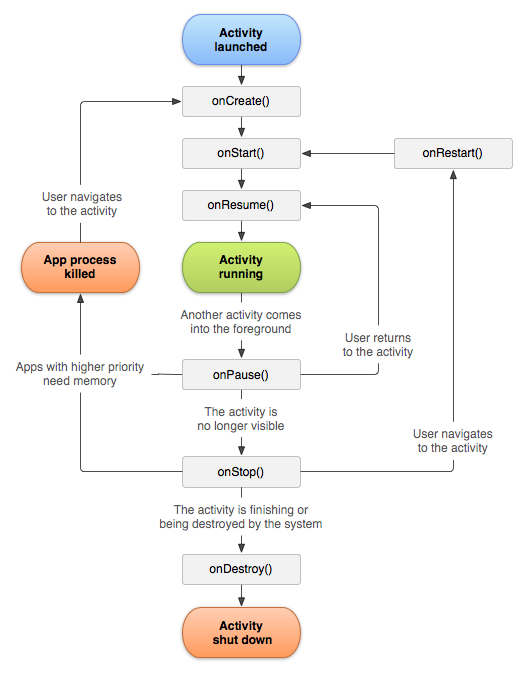 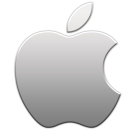 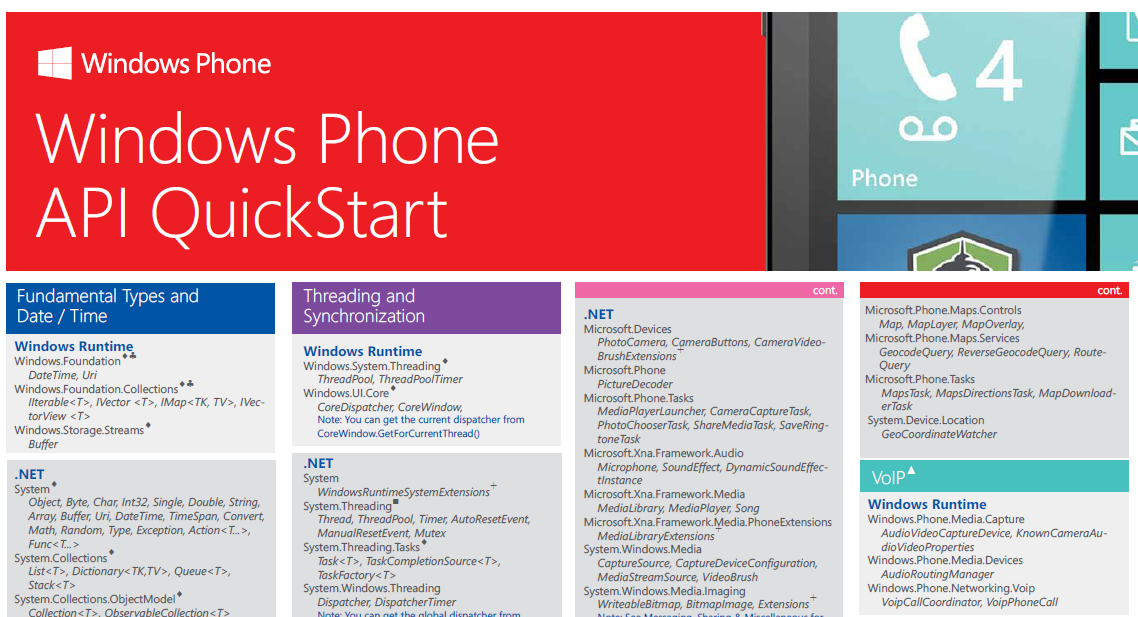 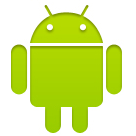 26
Мобильная платформа 1С
Для создания мобильных приложений используются знакомые средства разработки 1С, доступный приложениям функционал является подмножеством платформы 1С:Предприятие 
300.000 разработчиков на технологиях 1С
Упрощается отладка основных алгоритмов приложений (делается в привычной среде Конфигуратора 1С)
Можно использовать уже имеющийся функционал прикладных решений, задействовать привычные механизмы интеграции приложений 1С 
Первое приложение на мобильной платформе партнеры разработали через 1,5 часа после публикации версии 8.3.2
27
Мобильная платформа 1С
Возможность мультимедиа (фото, видео, и пр)
Возможности геопозиционирования (geolocation) и геокодирования
Использование встроенных карт устройства
Печать из мобильных приложений
Штатные возможности оповещения пользователей (PUSH-уведомления):APNS на iOS, GCM на Android
Приложения от «1С»
ДО, УНФ, Заказы, Мобильная Бухгалтерия,Мобильная Касса, ERP Монитор, …
Возможность доработки/расширения типовых
Приложения от партнеров
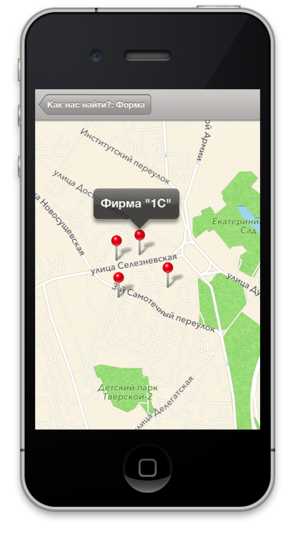 28
Мобильная платформа: PUSH оповещения
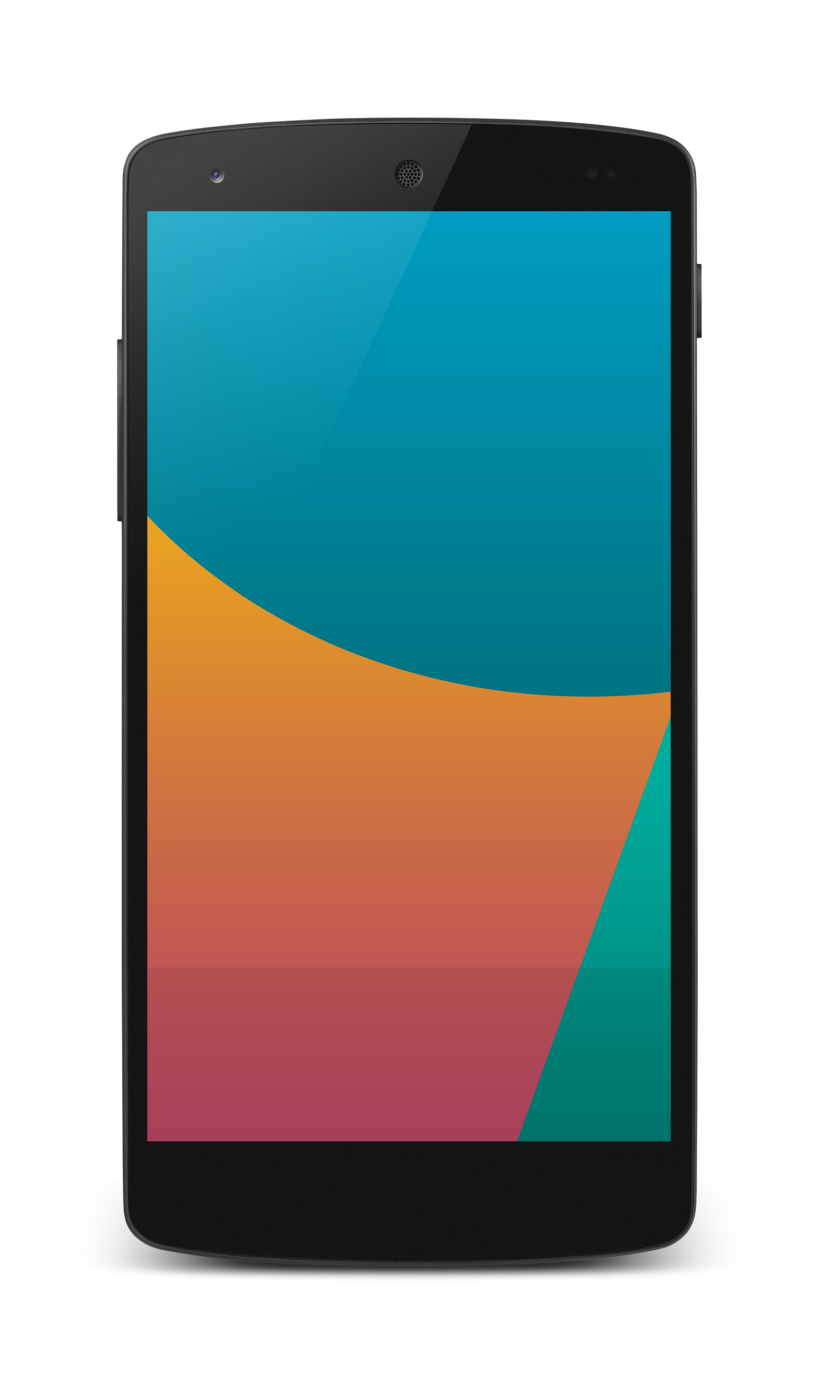 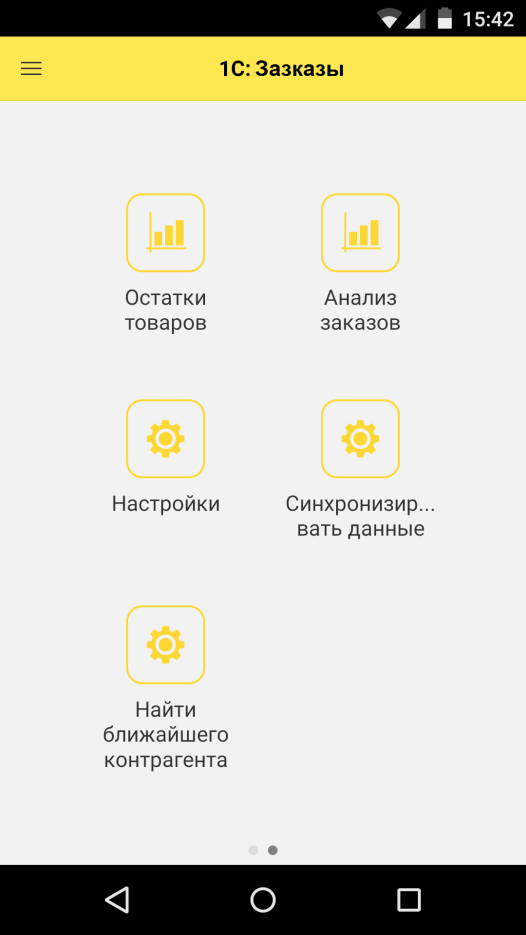 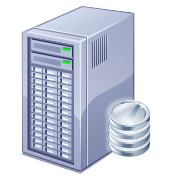 Мобильная платформа: PUSH оповещения
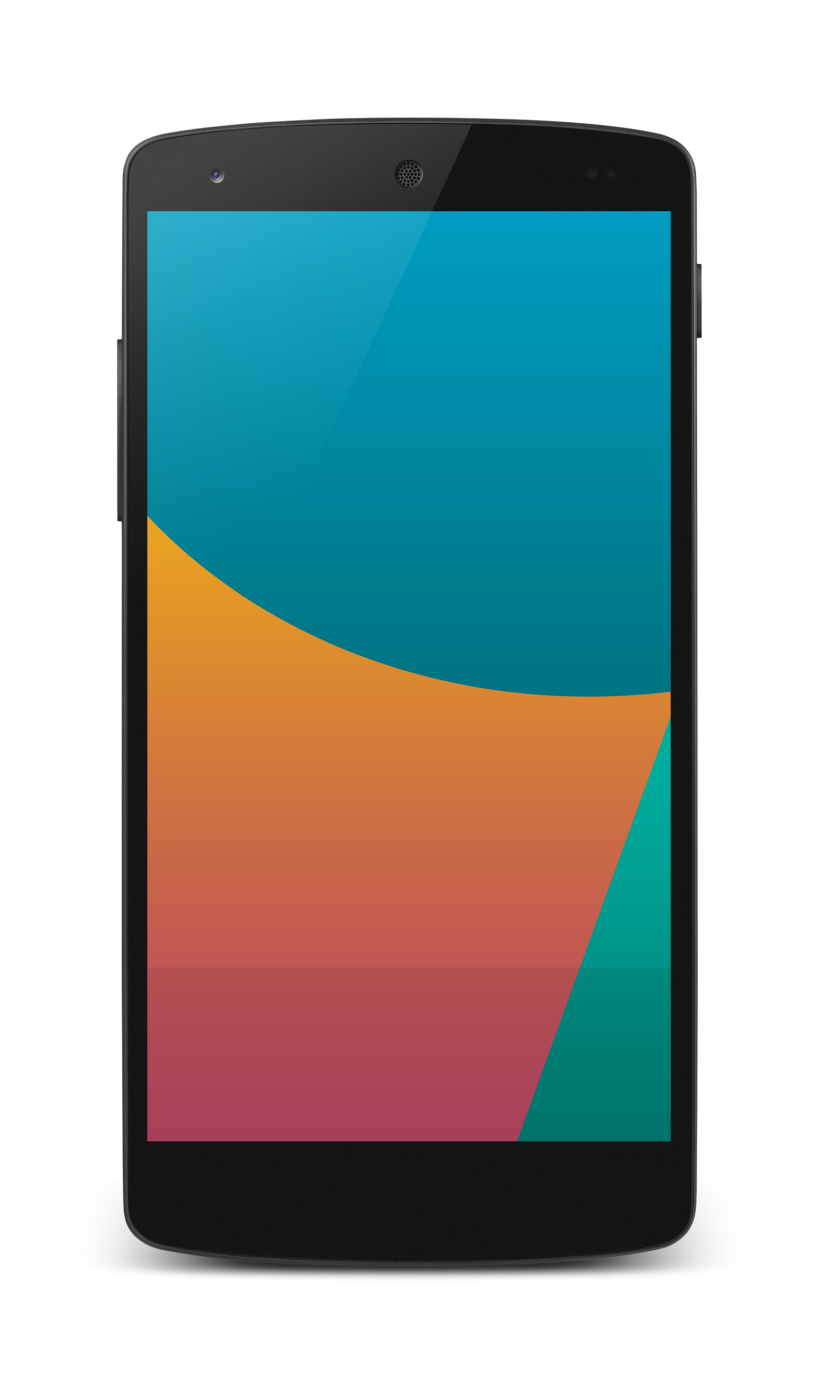 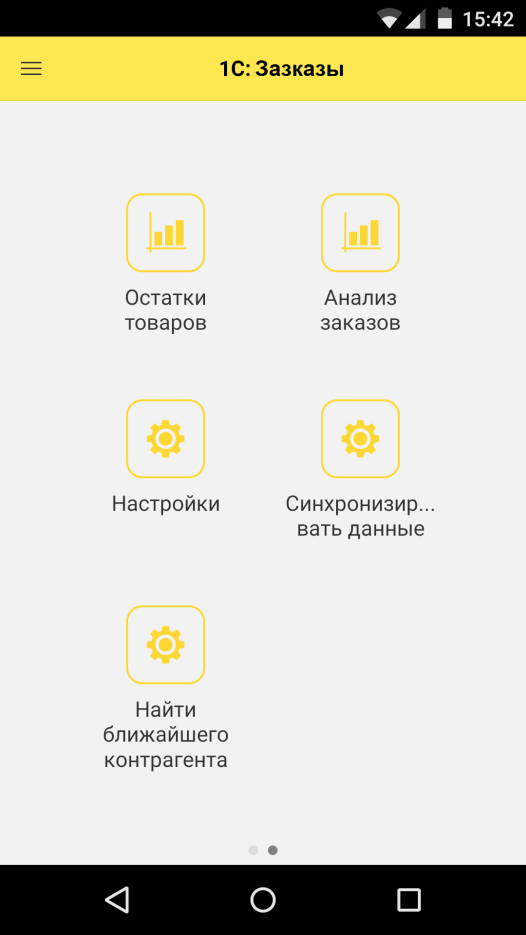 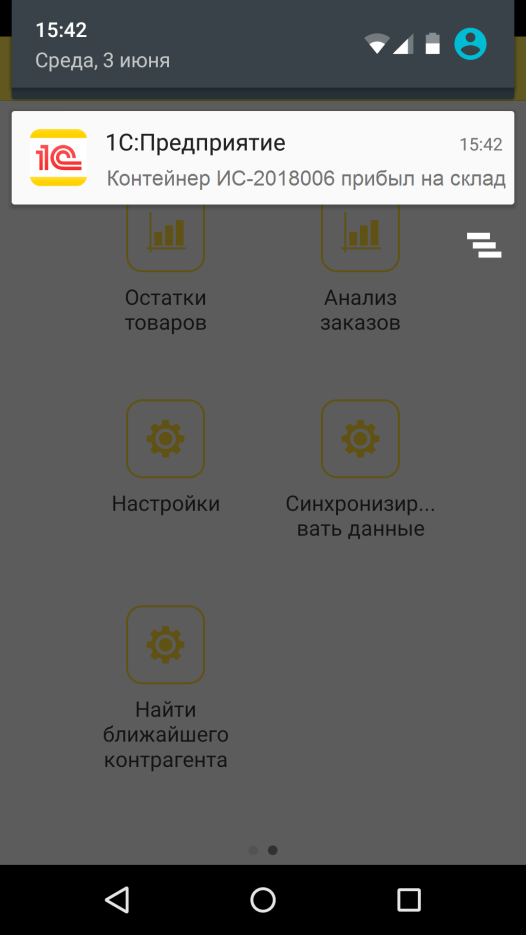 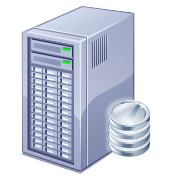 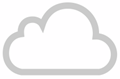 iOS: APNSAndroid: GCM
[Speaker Notes: Обновлен контрагент
Получен новый заказ
Производство: деталь прошла производственную операцию
Логистика: контейнер прибыл на склад
…]
31
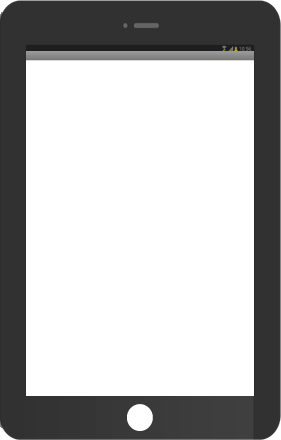 Приложение: 1С:Управление небольшой фирмой
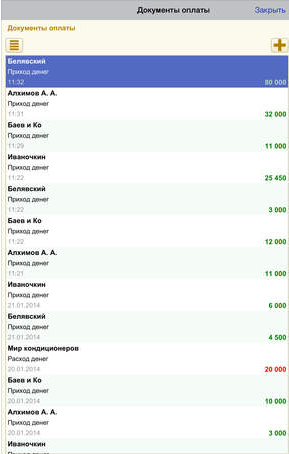 Мобильная версия популярной программы
Оперативный учет заказов
Ведение базы покупателей и поставщиков
Учет товаров (цены, остатки, фото)
Камера для сканирования штрих-кодов
Отправка счетов на оплату по e-mail и SMS
Автономная работа + синхронизация с «большим» 1С:УНФ
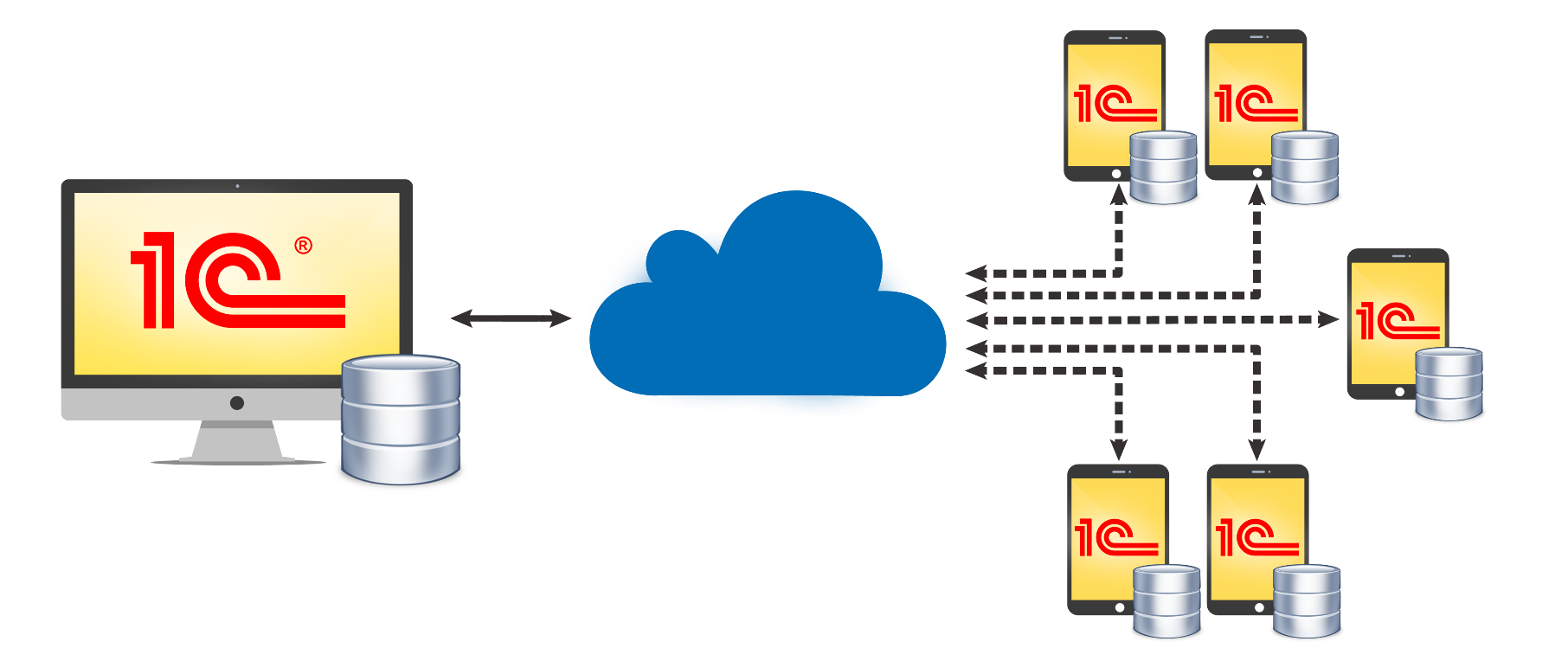 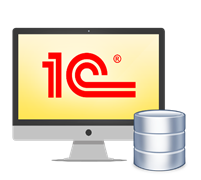 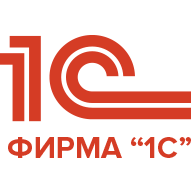 Web-сервис
1С:УНФ в облаке
Мобильный 1С:УНФ
1С:УНФ
32
Приложение: планирование оперативного управления производством
Партнер: НеоСистемы (Петрозаводск)
Клиент: АтомЭнергоМаш-Технологии
Внедрено: «1С:УПП»
Задача: планирование оперативного управления производством из цехов
поиск номенклатуры по штрих-коду, по имени, по коду серии
доступ к технологическим картам
выдача заданий сотрудникам
отметки факта выполнения производственных и контрольных операций
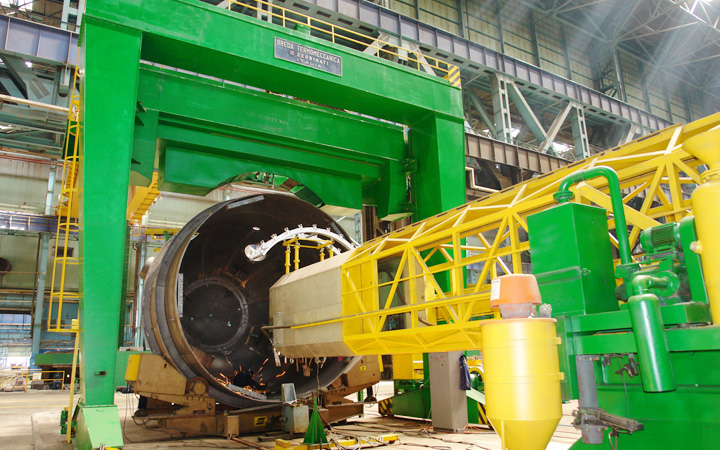 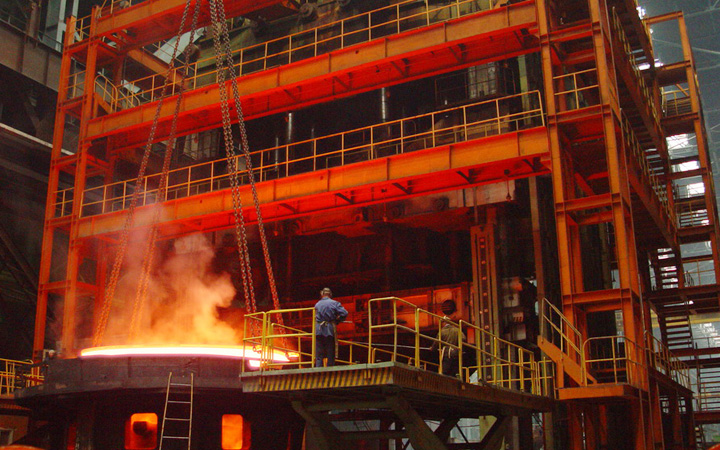 33
33
Приложение: планирование оперативного управления производством
Аппаратная платформа: iPad
Инструмент разработки: мобильная платформа «1С»
Быстрая разработка
Использование наработок на 1С
Привычные механизмы интеграции данных
12 человеко-месяцев
Сканирование штрих-кодов мобильной камерой
Формирование отчетов через график Ганта
Более 100 пользователей
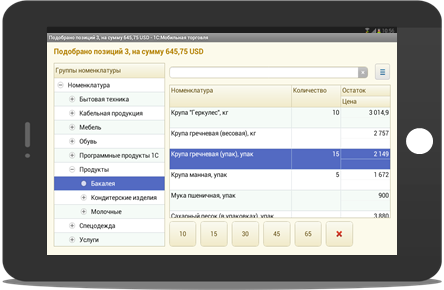 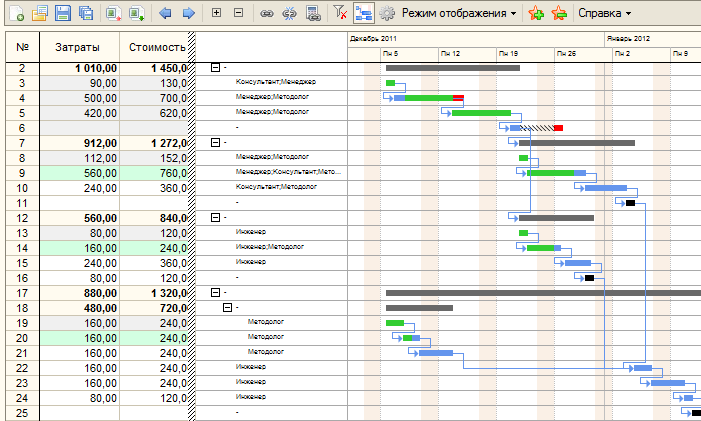 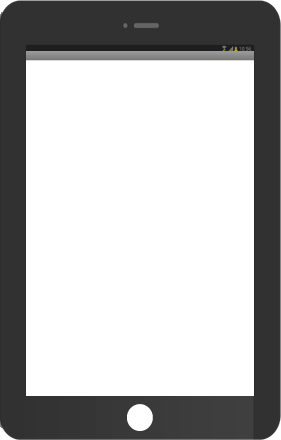 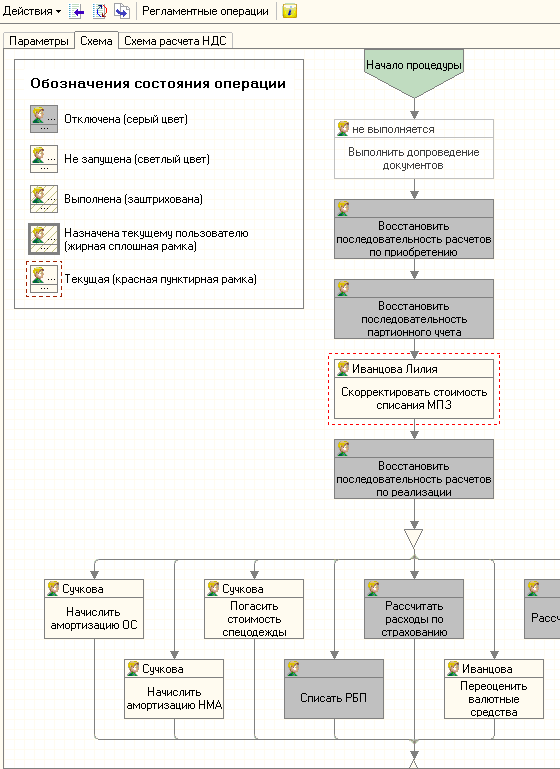 34
Приложение: Мобильный Агент
Партнер: «Алиас» (Красноярск)
Требования:
Работа со всем прайс-листом
20 000 товаров
150 000 характеристик
18 000 изображений
Загружать из базы остатки, цены, дебиторскую задолженность
Обработка заявок и обратный ответ в режиме реального времени
Контроль местоположение агентов
35
Приложение: Мобильный Агент
Время разработки: 10 человеко-дней
За основу взята демо-конфигурация 1С
Обмен данными – через Web-сервисы
первичная синхронизация: 10 минут
20 000 товаров
150 000 характеристик
18 000 изображений
регулярная синхронизация: 30 секунд
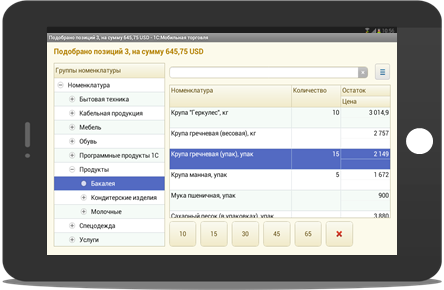 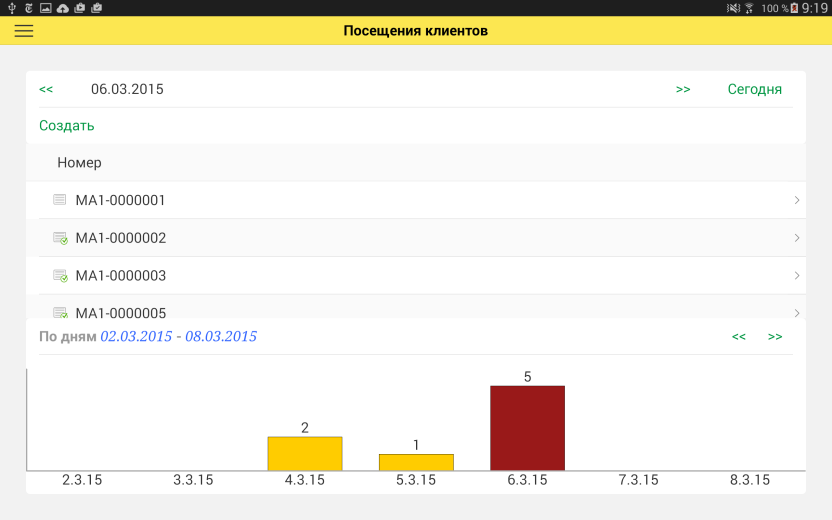 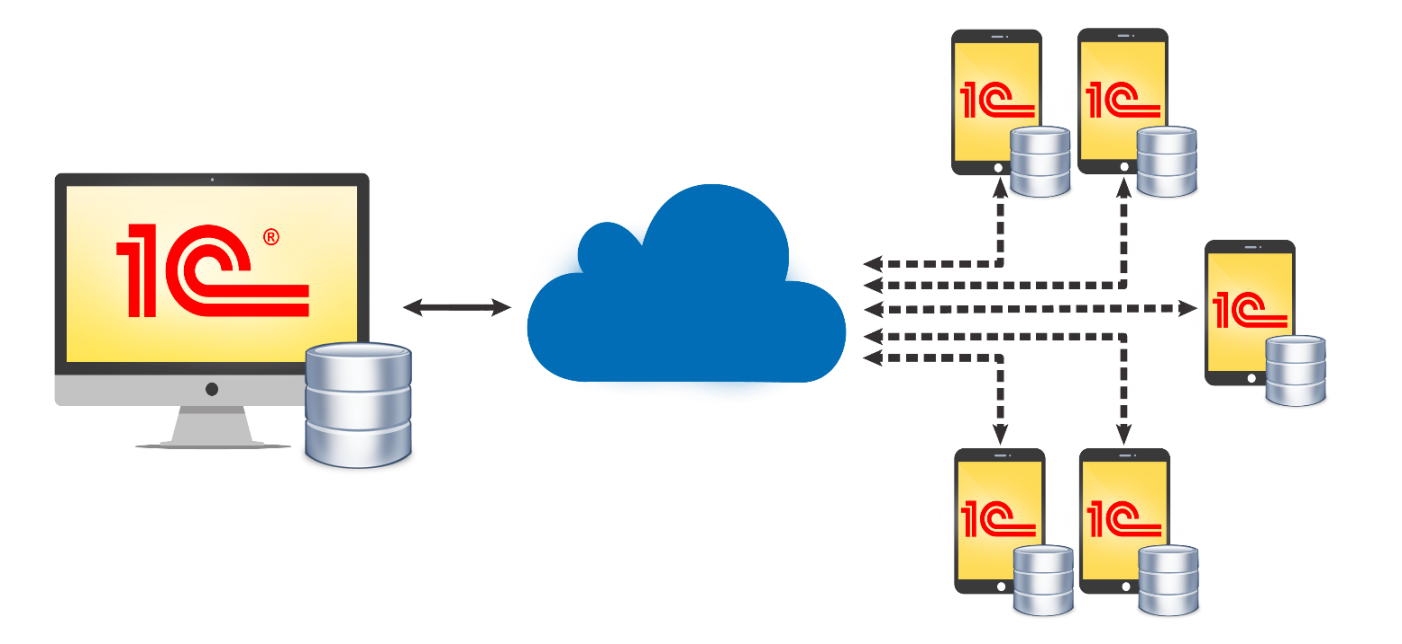 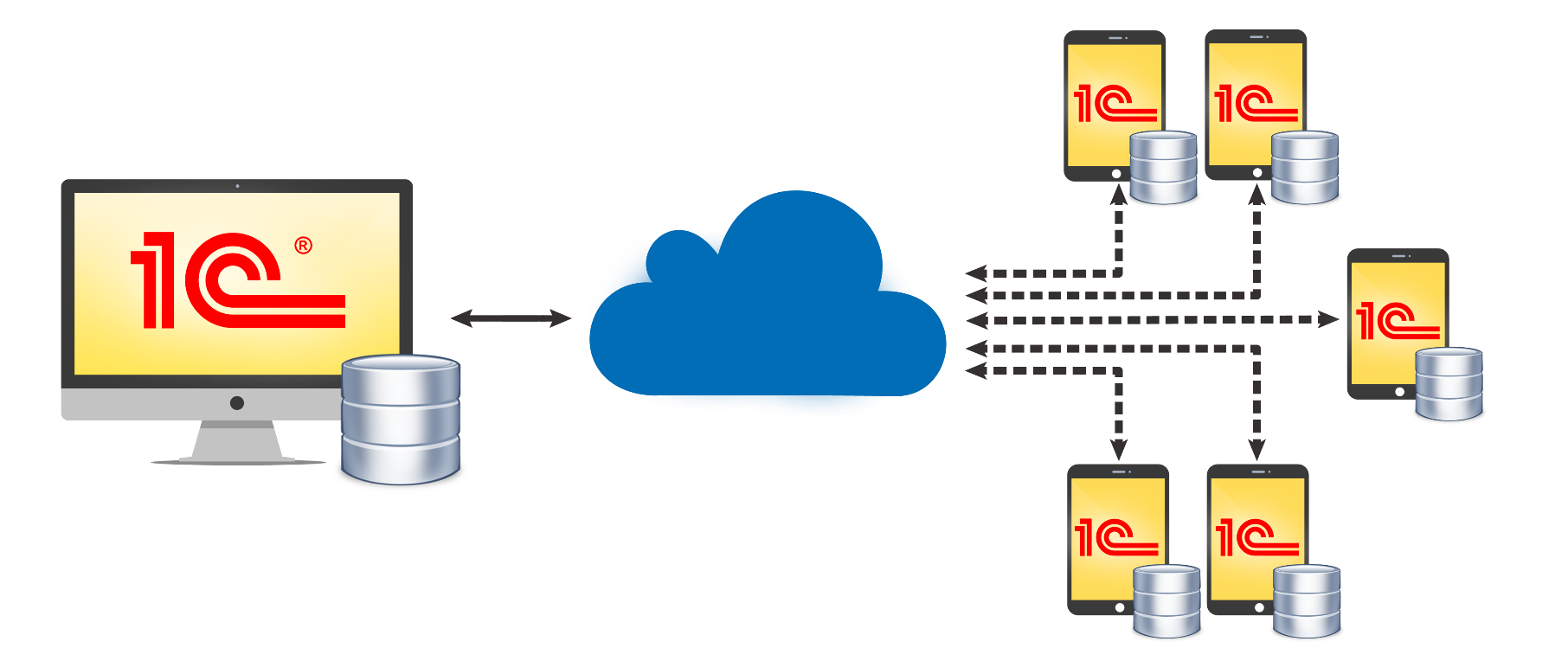 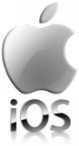 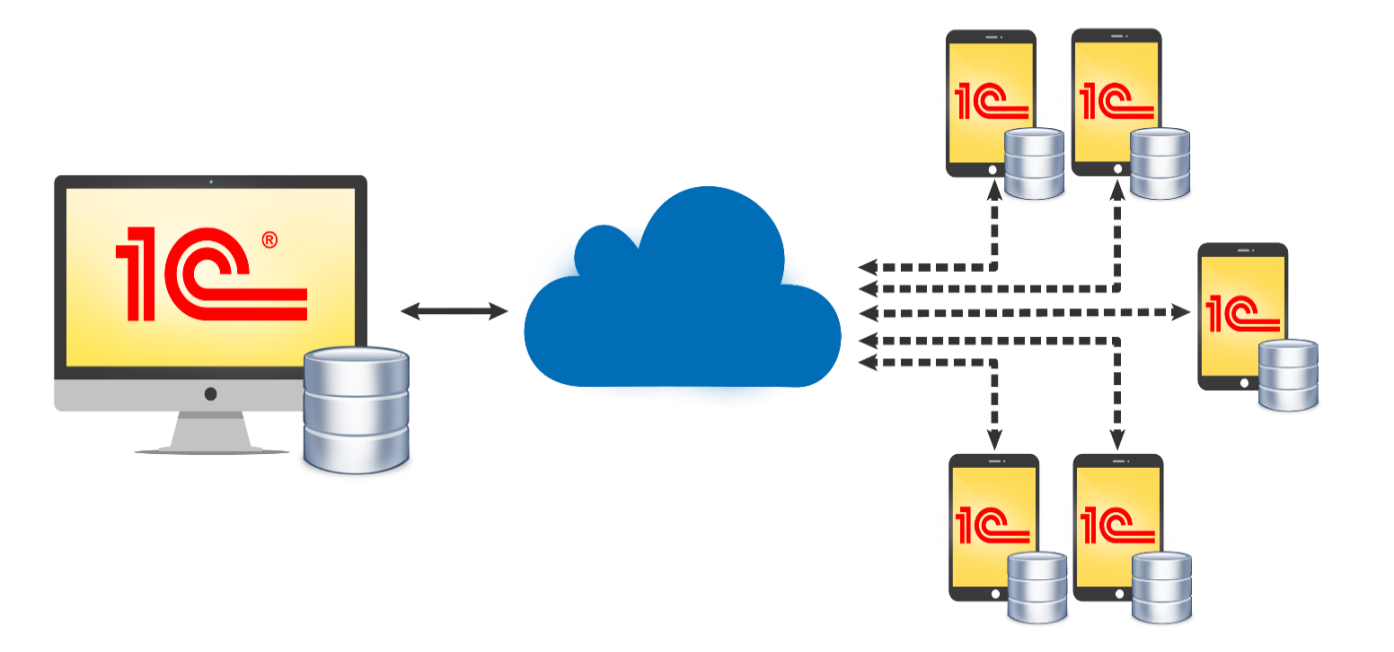 Веб-сервис
Мобильное приложение
1С:Управление торговлей, версия 11 +                                  дополнительный модуль
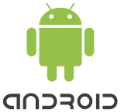 36
Мобильная платформа 1С
Быстрая разработка: один код – 3 приложения  
iOS
Android
Windows Phone
В знакомой среде 1С
Мобильный фронт-енд
Для 1С
Для любого приложения
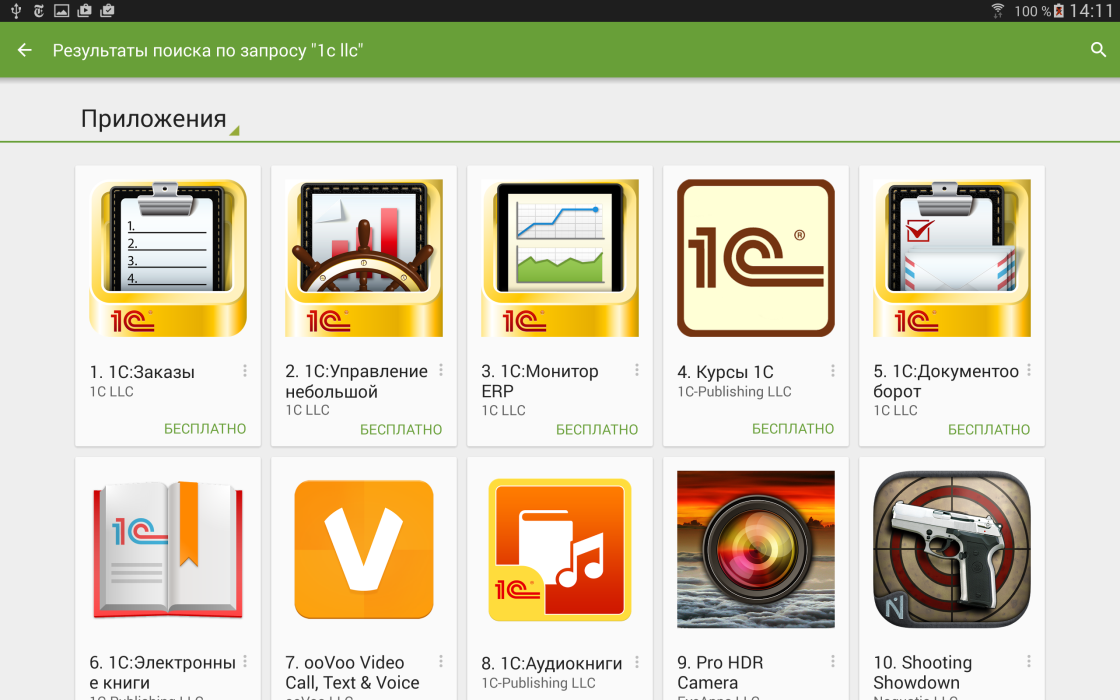 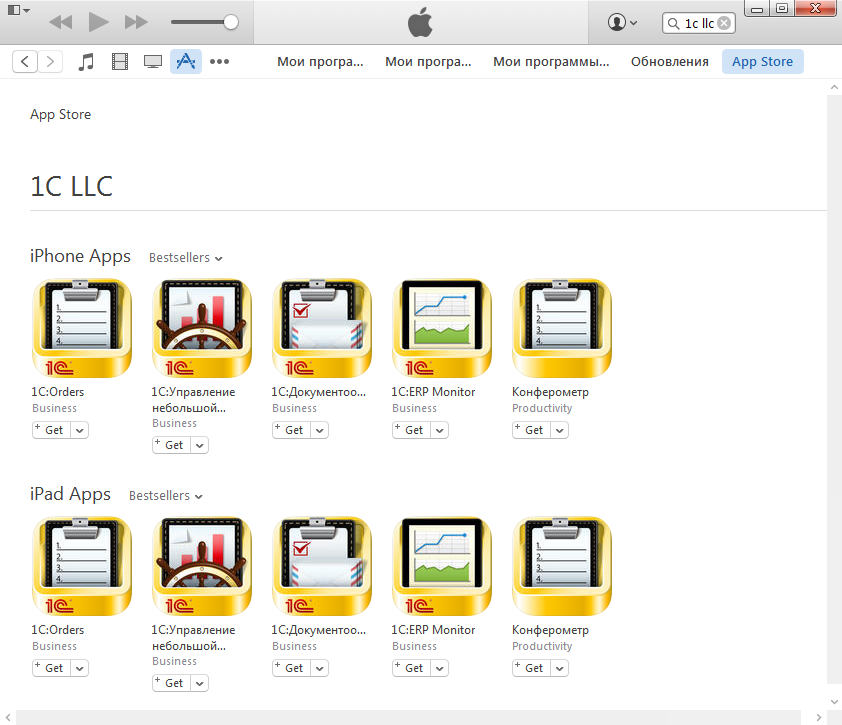 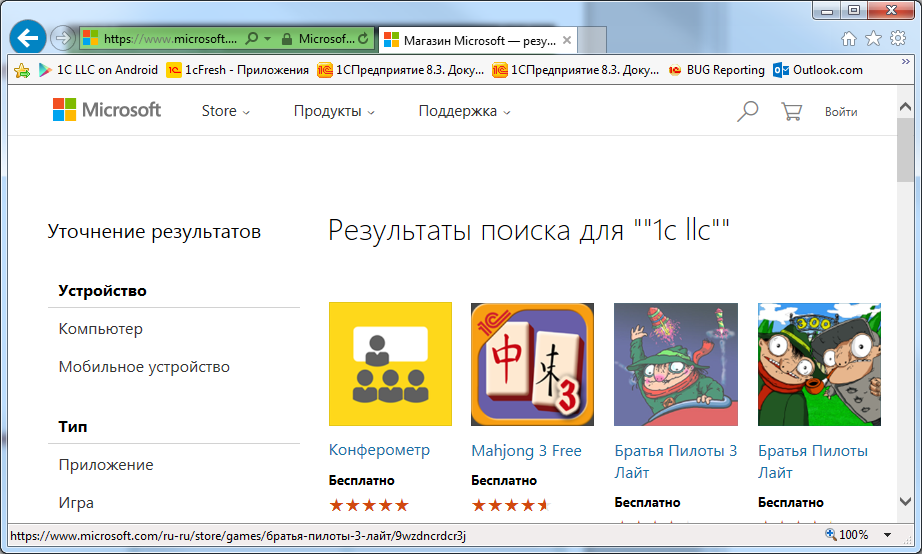 37
Спасибо за внимание!
Петр Грибанов grip@1c.ru
[Speaker Notes: При подготовке к публикации презентации:
Необходимо удалить все вспомогательные технические записи из комментариев к слайдам.
При необходимости презентацию может вычитать корректор, на предмет опечаток и ошибок верстки.
Для уменьшения объема презентации можно использовать программу PPTminimizer

Как снять личные данные в свойствах презентации:

1. Открыть презентацию, захватить в базе
2. зайти - Сервис - Параметры - Общие
выставить
фамилия:0
инициалы:0
3. Сохраняем презентацию - "сохранить как"
4. Зайти правой кнопкой в свойства файла презентации
Properties - Summary удаляем оттуда всю информацию
Apply - применяем то, что создали
5. Там же заходим Advanced, проверяем внизу в Origin
все ли правильно удалено
6. Выгружаем в базу презентацию]